Compr@Red
OFERTA ELECTRÓNICA


2010
Sistema de Compras Gubernamentales 
de la República de Costa Rica
Oferta Electrónica
Se inicia con la búsqueda del trámite que se desea Ofertar Digitalmente
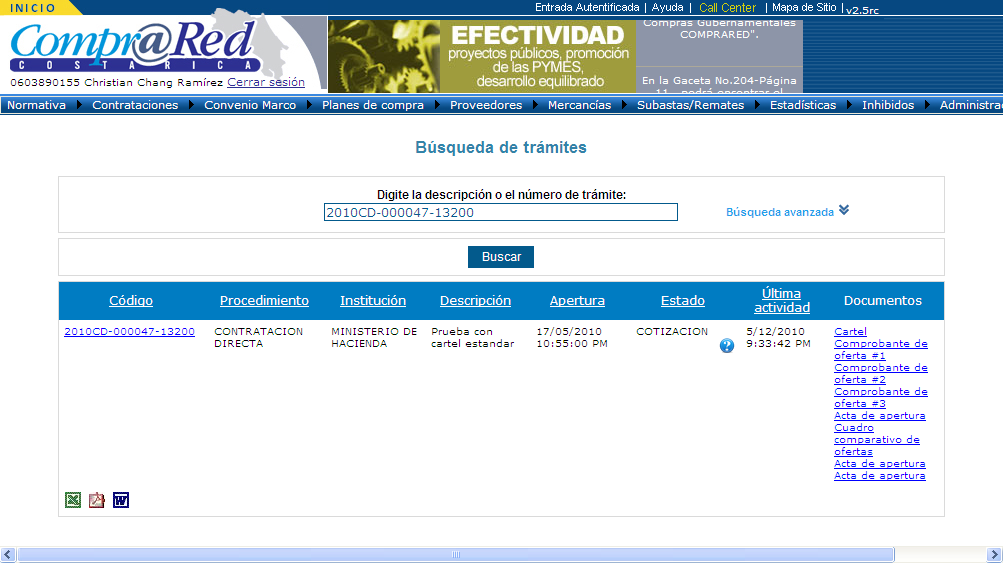 Luego, presionamos el enlace de “Realizar una Oferta”
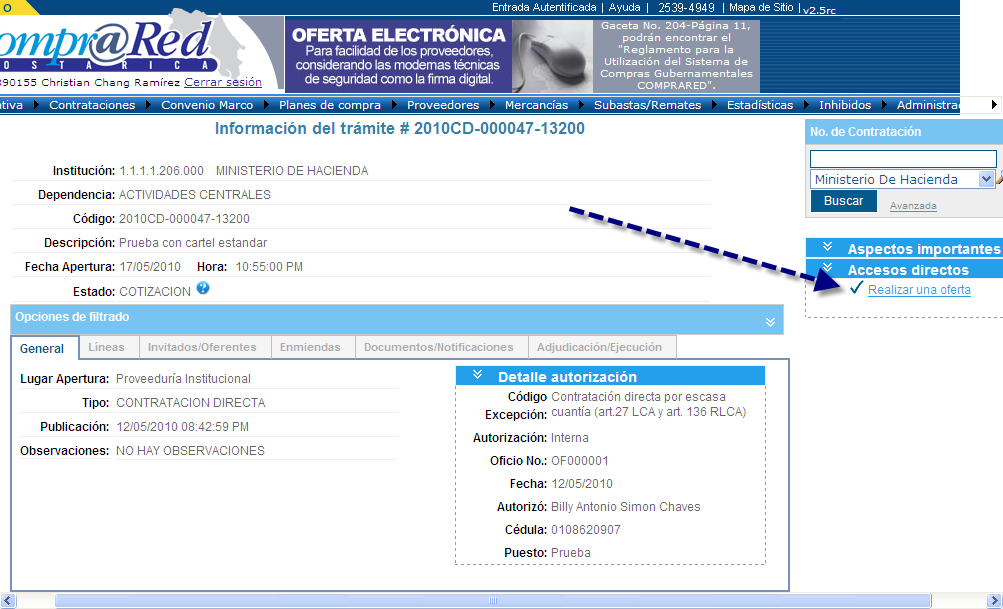 Luego, Presionamos el botón “Haga click aquí para realizar una nueva oferta”
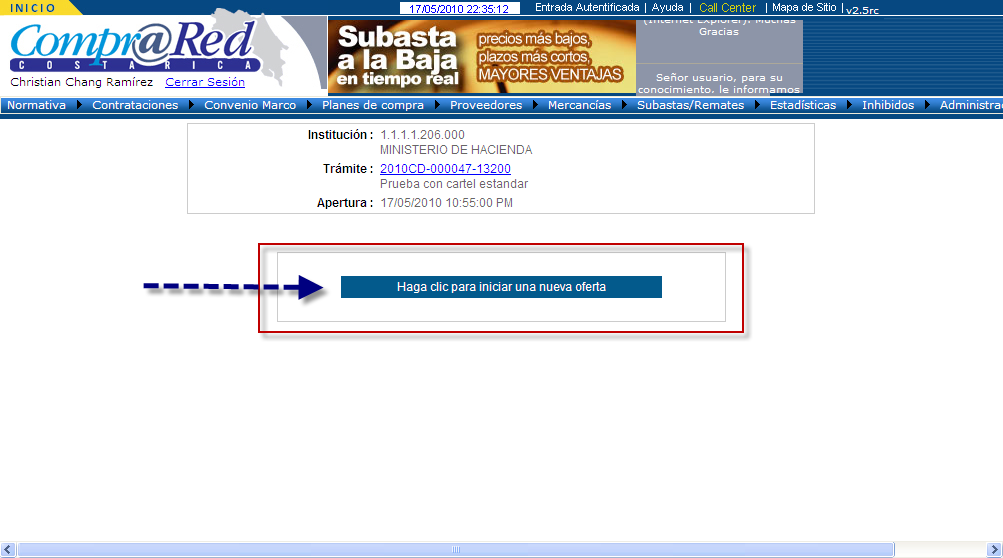 Luego Presionamos el Botón “Aceptar”
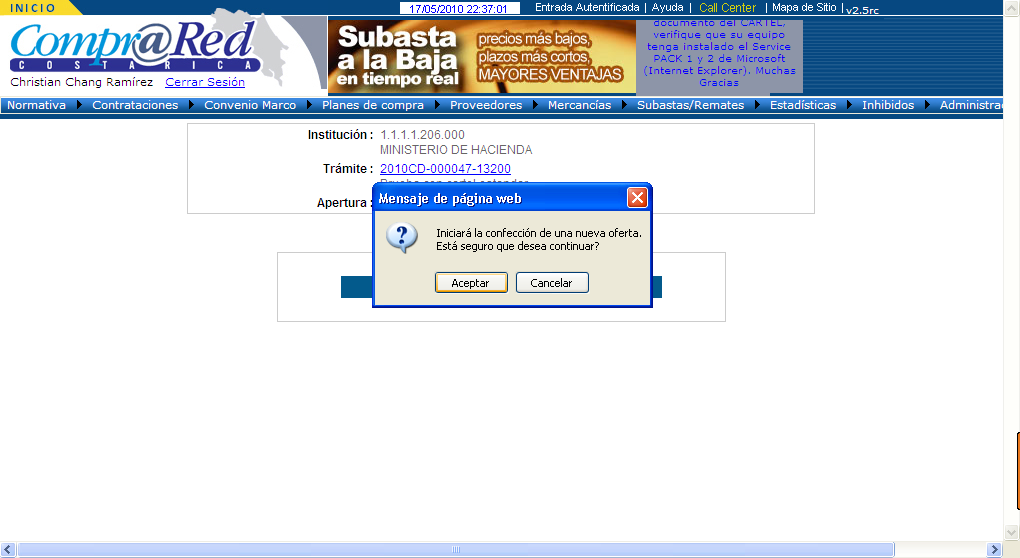 Página de Instrucciones de la Oferta
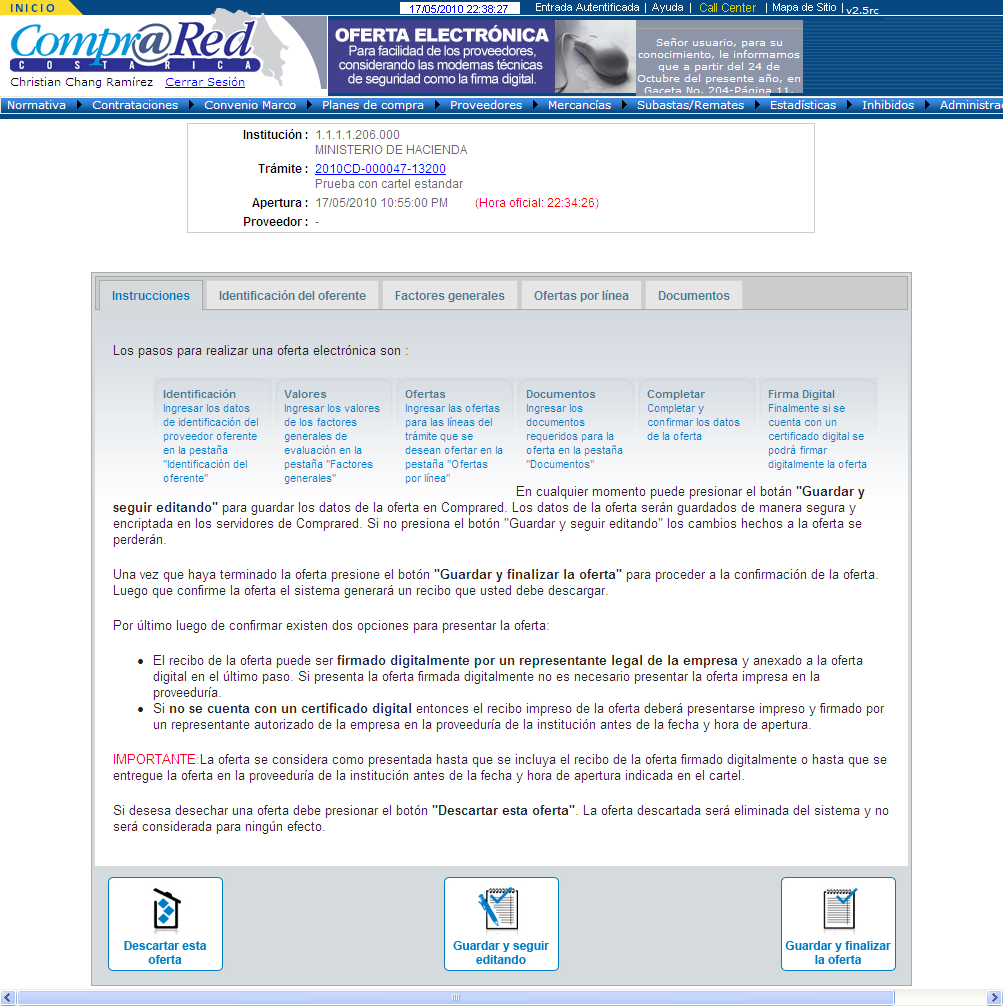 Página de identificación del Oferente
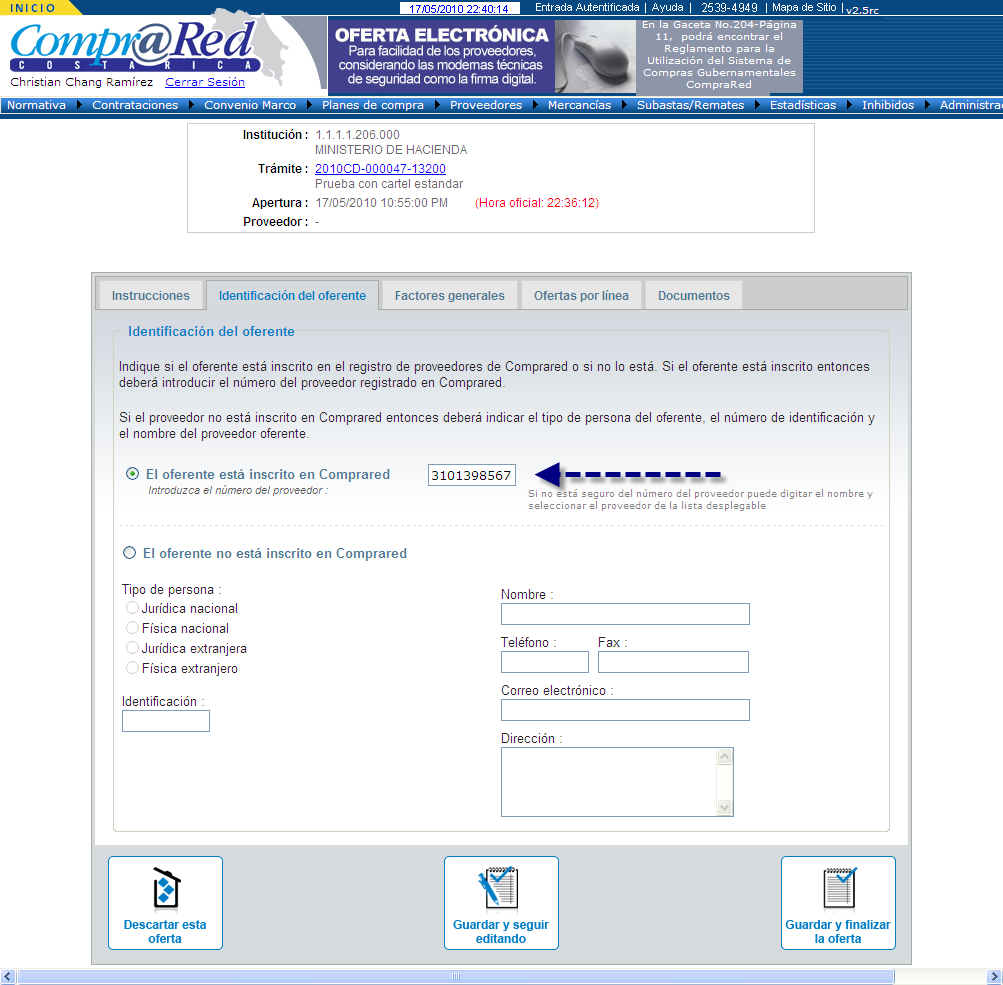 Se puede ingresar 
el número del proveedor
o parte del nombre, 
el sistema posee búsqueda
inteligente.
Formulario de Factores Generales de la Oferta Electrónica
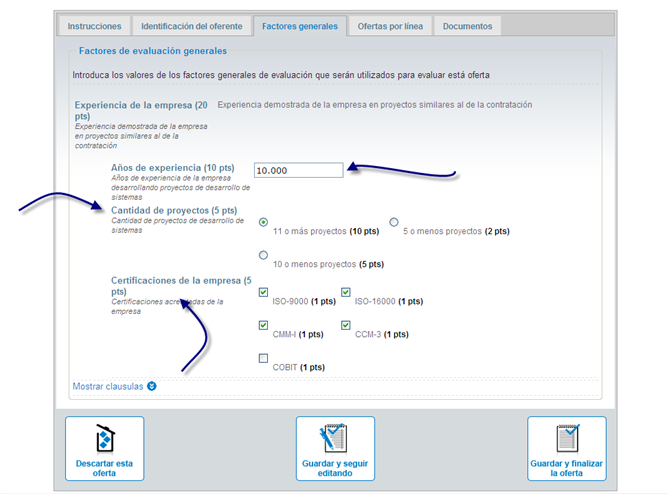 Se rellenan las ofertas por línea
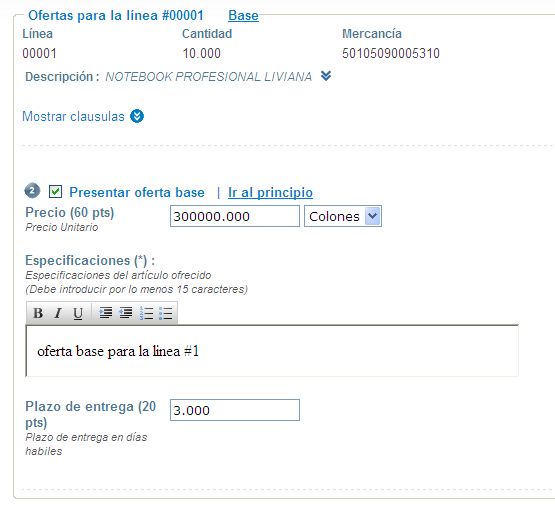 Luego, se deben incluir los documentos
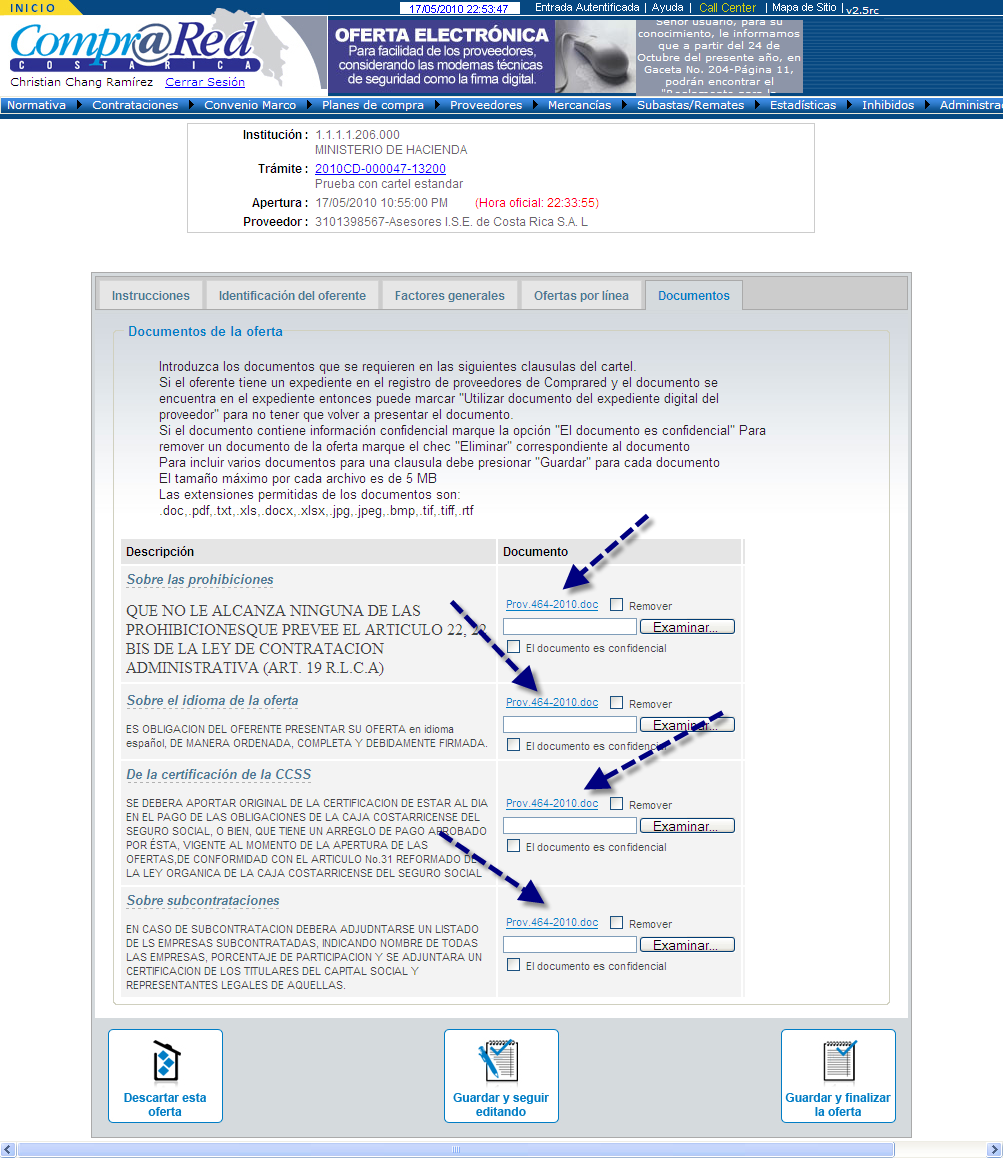 Detalle de la oferta presentada, para finalizarla
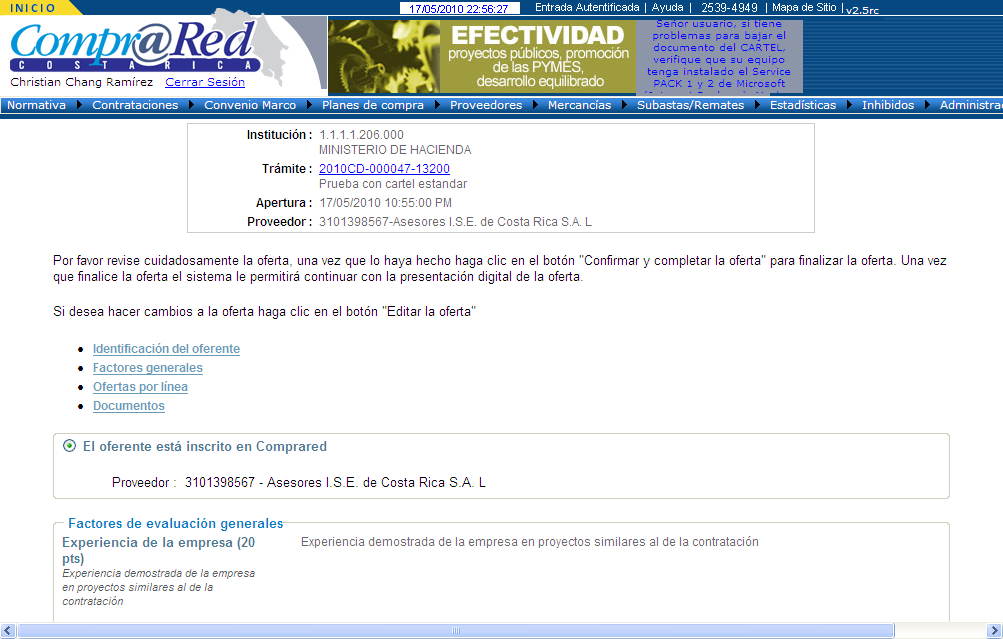 Luego de que confirmamos la oferta, debemos presionar “Aceptar”
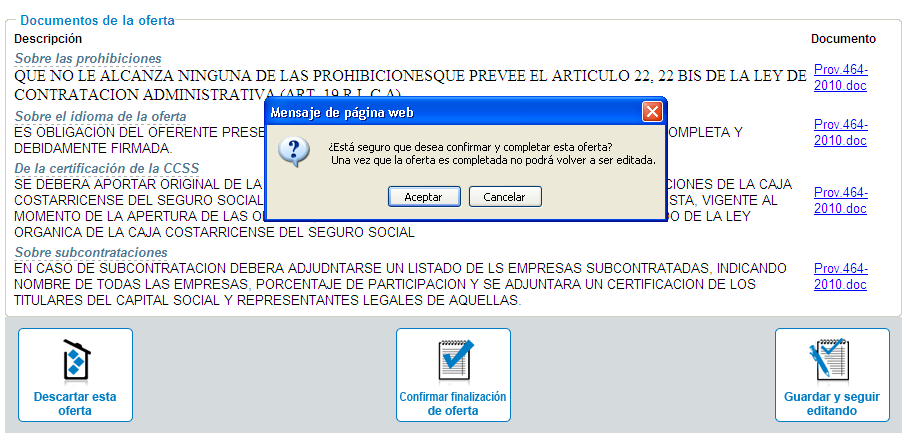 Luego, debemos presionar el enlace que dice “AQUÍ” para descargar el recibo de la oferta, para ser firmado digitalmente
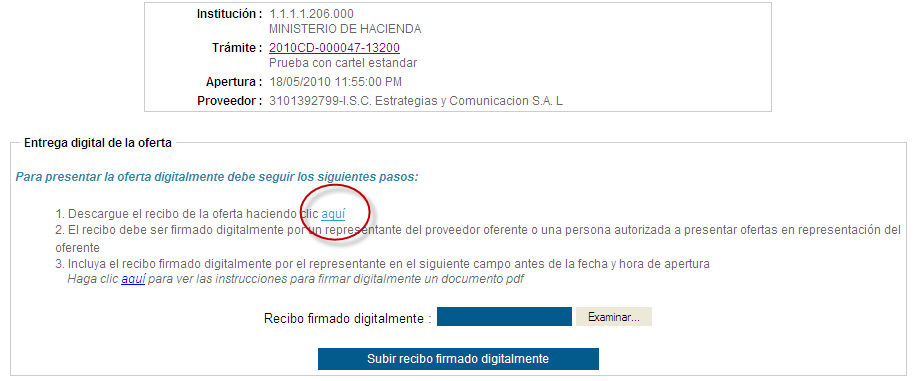 Recibo de la Oferta
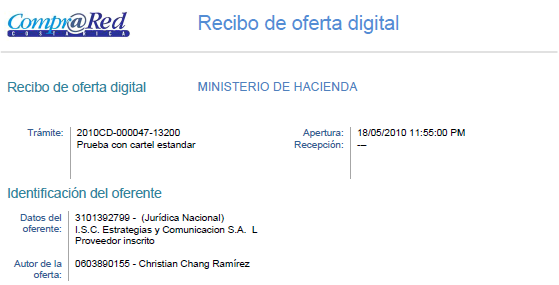 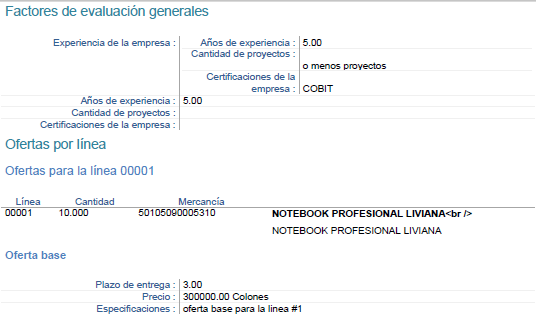 Firma digital del recibo de la Oferta
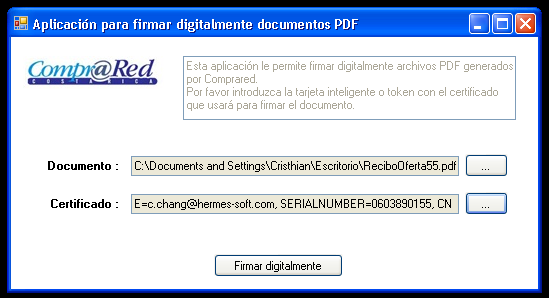 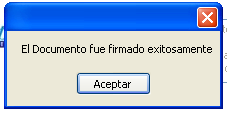 Firmas Registradas en la Oferta
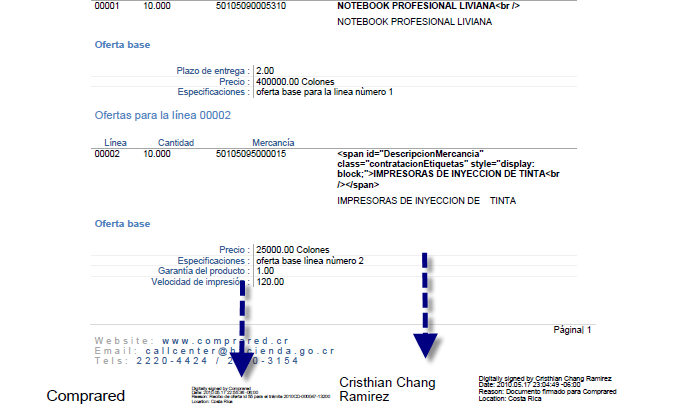 Oferta Electrónica Completada Exitosamente
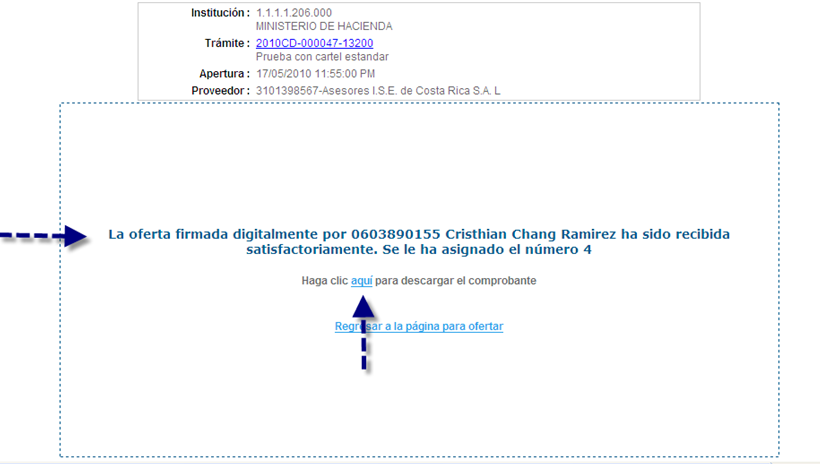 Comprobante de la Oferta para el Proveedor
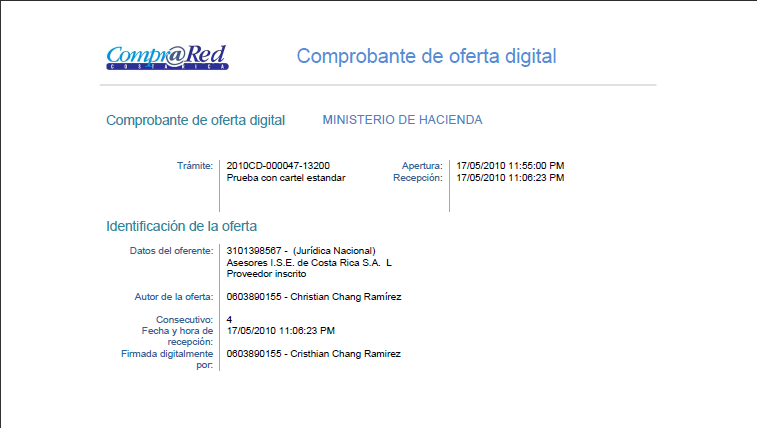 Aviso por parte del sistema de que se recibió la oferta
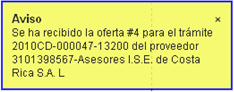